Евгений Иванович Носов
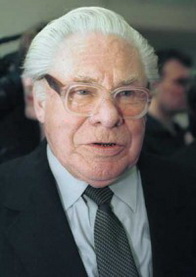 Мир, в котором мы живём. 
Презентация к уроку литературы в 7 классе по рассказу Е.Носова «Кукла»
Подготовила учитель русского языка и литературы МБОУ Школы №91
 г.о. Самара
 Кондратьева Антонина Алексеевна
(1925-2002)
Евге́ний Ива́нович Но́сов (1925—2002) — русский и советский писатель. Герой Социалистического Труда (1990).
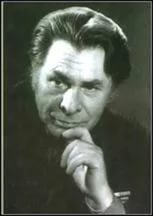 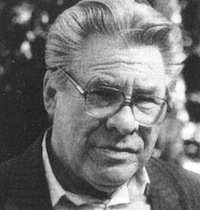 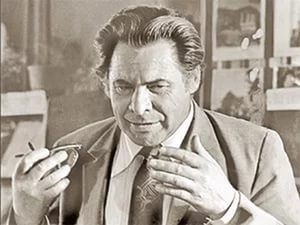 В 1959 году он написал прекрасное произведение «Кукла», которое стоит прочитать, чтобы понимать его отношение к хулиганству и многим вопросам нравственности.
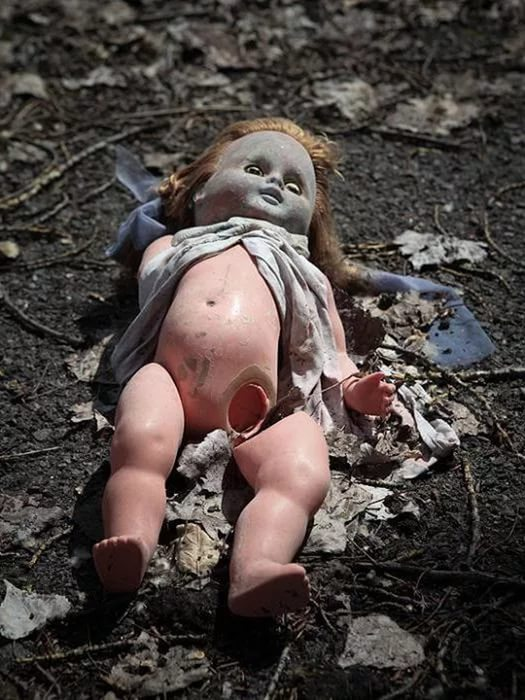 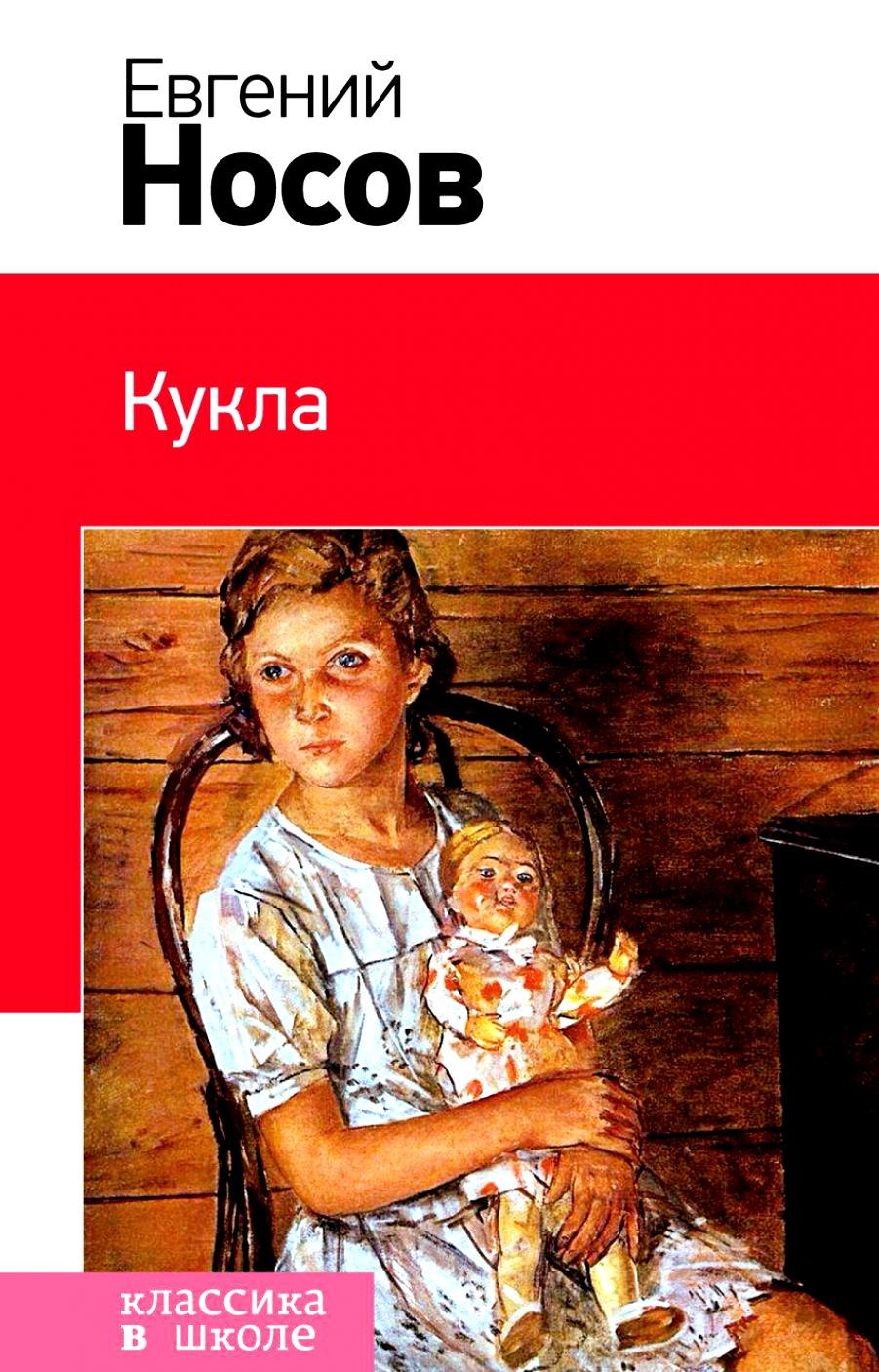 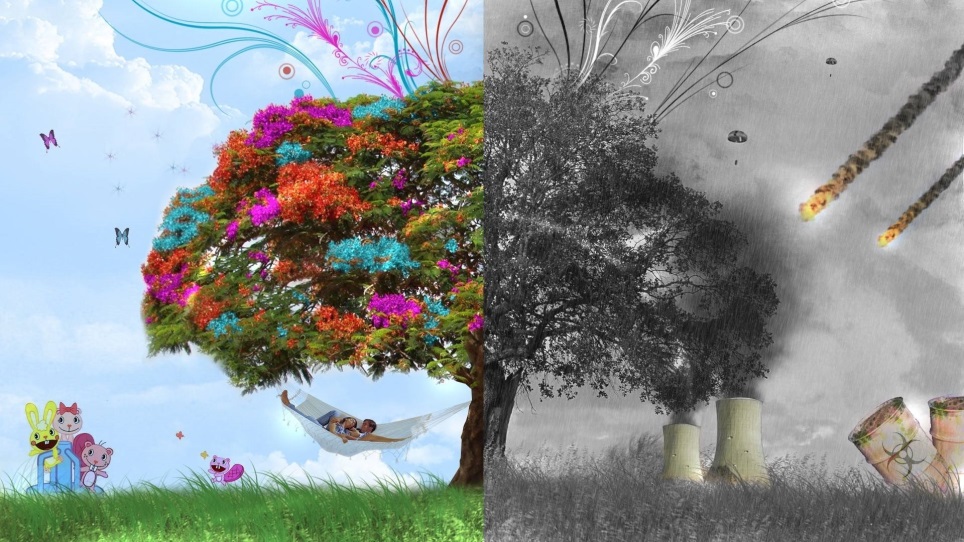 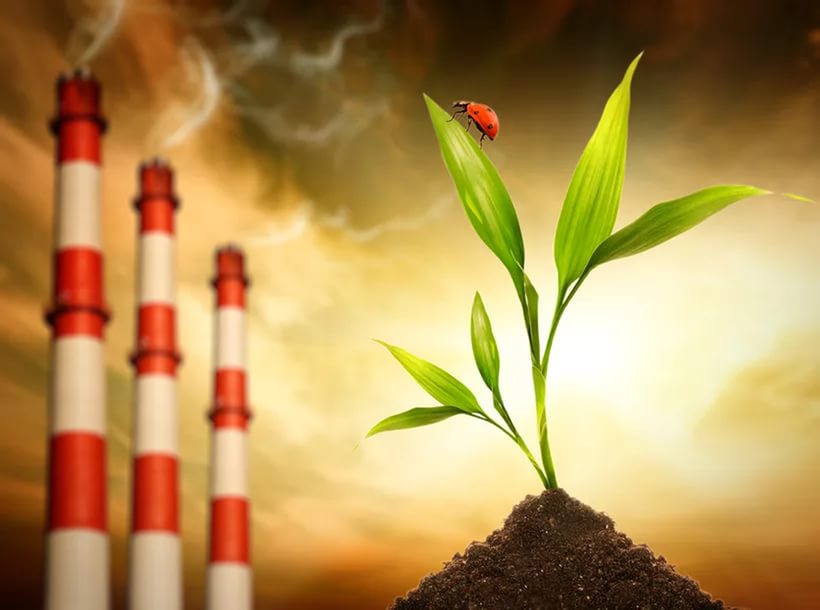 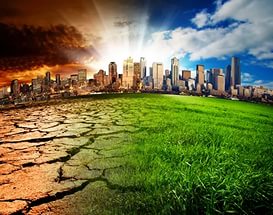 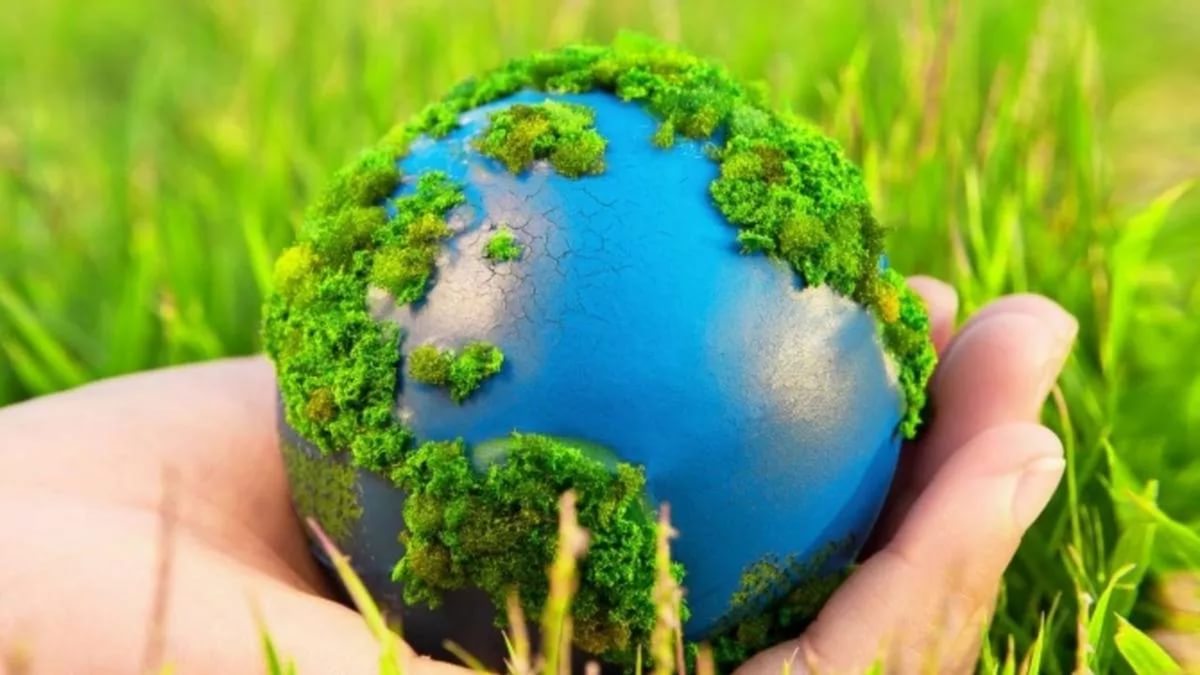 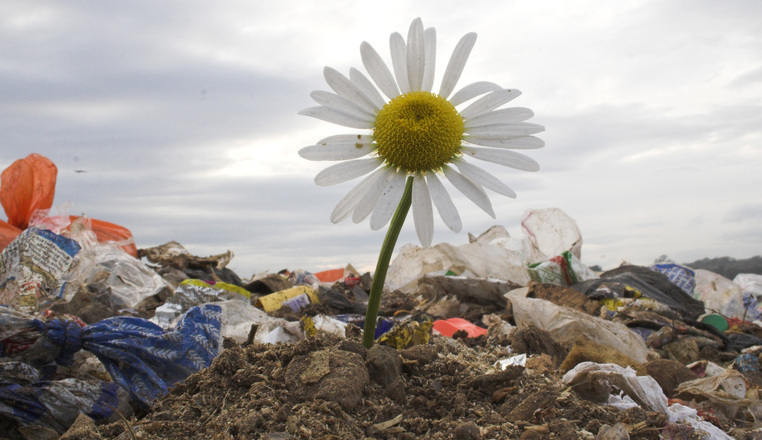 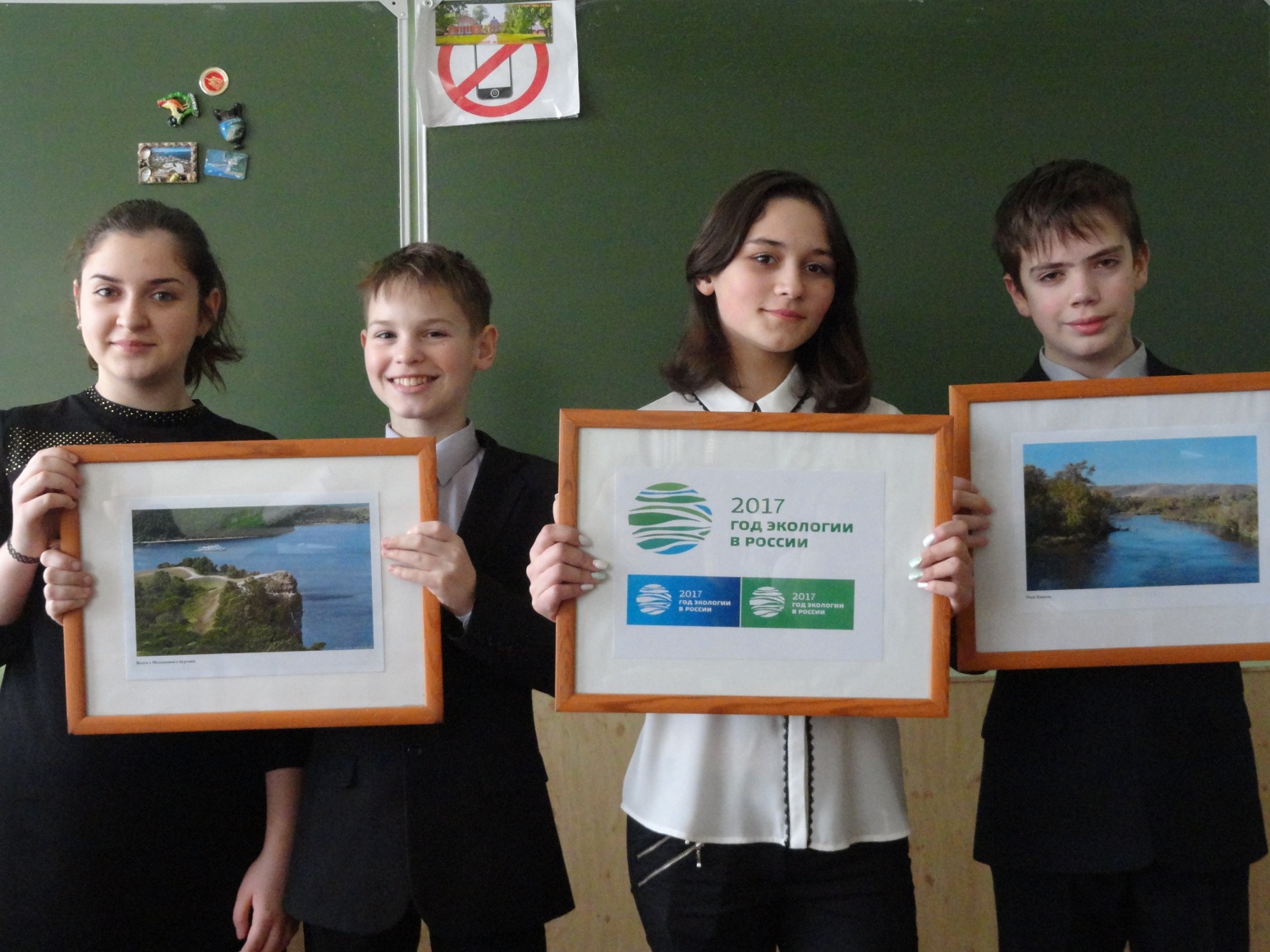 Сбережём родную природу для потомков!
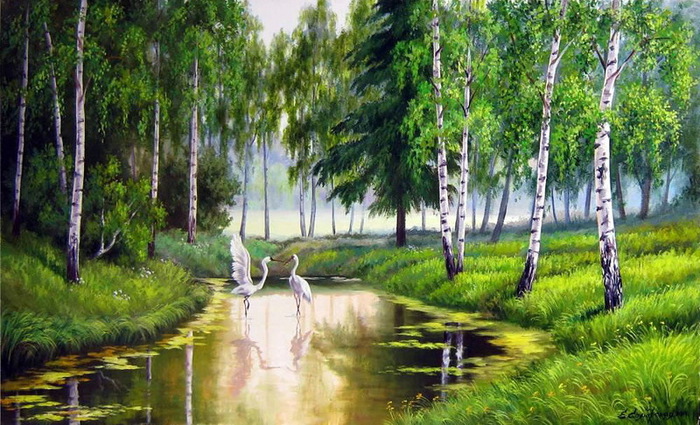 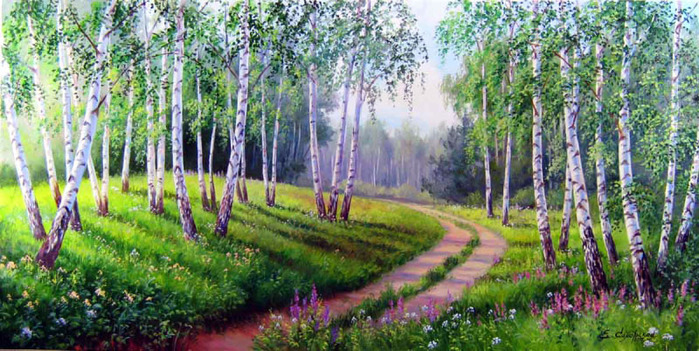 Красавица Самара на  матушке Волге